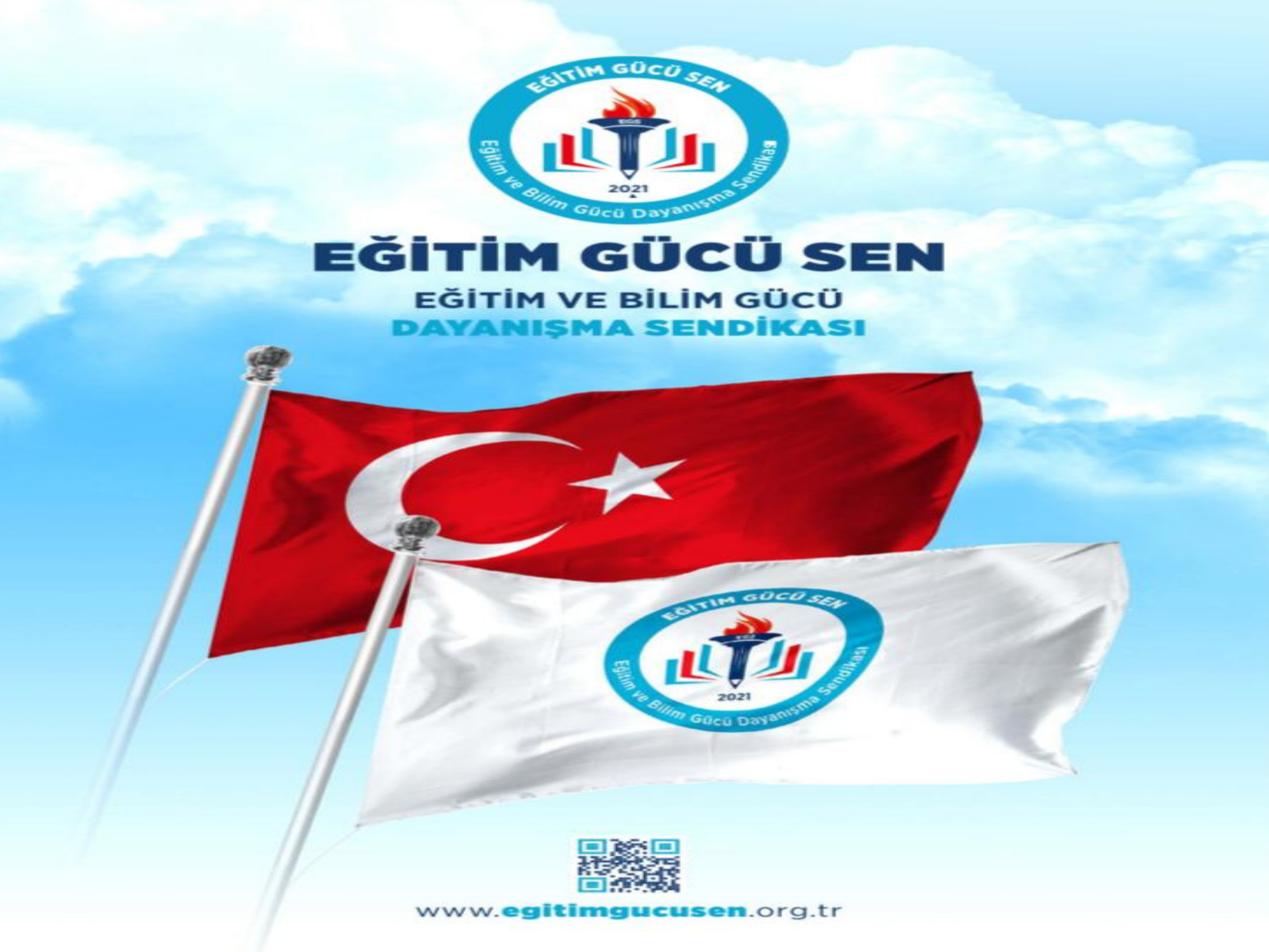 ÇOCUK SUÇLARI VE ÇOCUKLARA KARŞI SUÇLARDA KİŞİ &DANIŞMAN TUTUM VE ROLLERİOĞUZ ÖZAT Uzm. PSİKOLOJİK DANIŞMAN
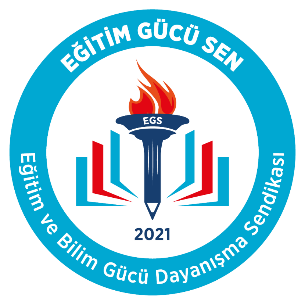 5237 SAYILI TCK’ DA ÇOCUK
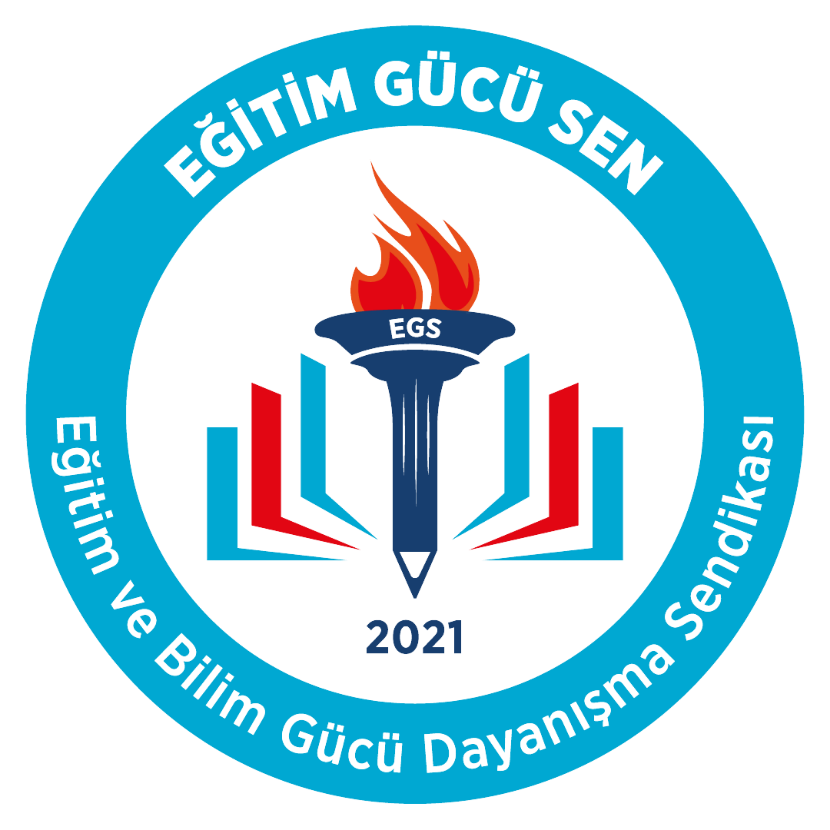 765 Sayılı TCK. nun aksine 5237 sayılı TCK çocuğun tanımını yapmıştır. Buna göre henüz on sekiz yasını doldurmamış kişi çocuktur.
0-12 yas grubu,
12-15 yas grubu ve 
15-18 yas grubu olmak üzere üç yaş grubu ön görülmüştür.
ÇOCUK SUÇU VE CEZA SORUMLULUGU
Kanunun 31 inci maddesinde Ceza ehliyeti konusunda suçun işlendiği tarihte bulunan yaş itibarıyla
Ceza sorumluluk yaşı 12 yaşın doldurulmasından itibaren başlatılmış öncesi yaşlar suçlu değil suça itilmiş çocuk kavramındadır
 ikinci grup da bulunan (12-15) çocukların işlediği iddia olunun fiilin hukuki anlam ve sonuçlarını algılama ve davranışlarını yönlendirme yeteneğinin varlığı sorumluluğu kabul edilmiş ve bu sorumluluğun ceza hukuku bakımından indirimli ceza uygulaması olduğu belirtilmiş,
 üçüncü grubu oluşturan (15-18)çocukların cezai sorumluluğu prensip olarak kabul edilmiş, ancak; indirimle ceza uygulamasına tabi tutulmuştur.
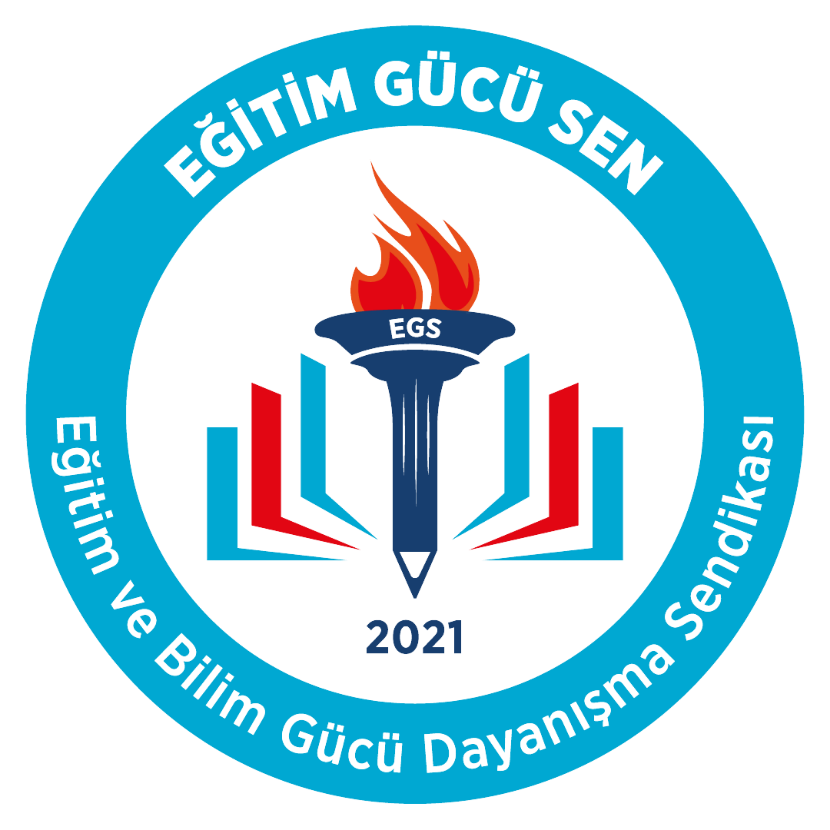 SUÇTAN ZARAR GÖREN ÇOCUK KİMDİR?
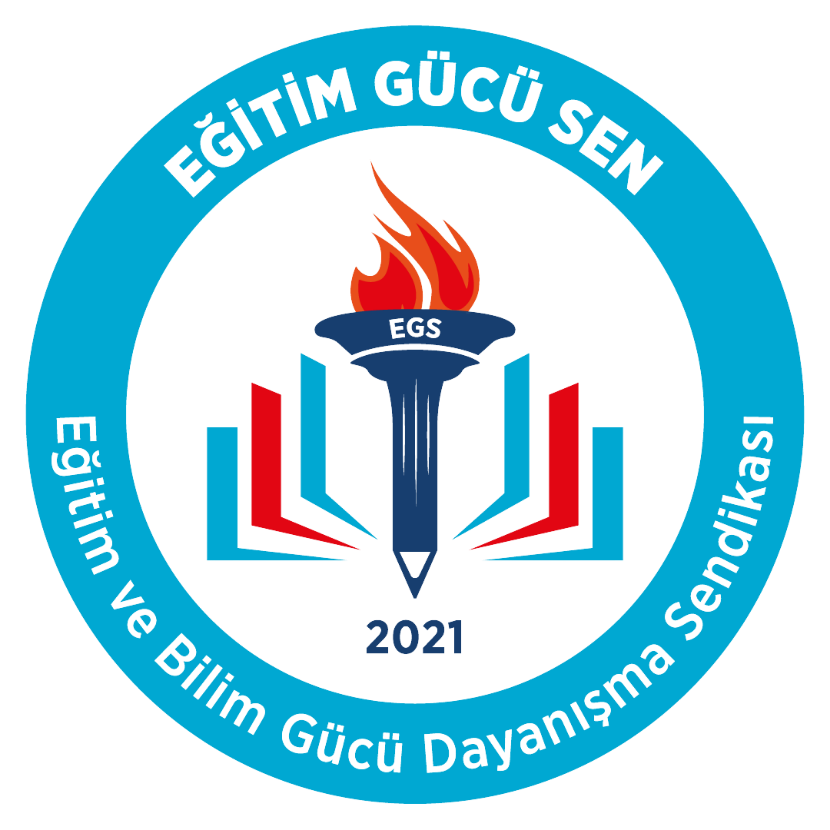 Mağdura göre daha geniş bir kavramdır.
Bir suçtan dolayı zarar görenleri de kapsar.
Doğrudan
Dolaylı
MAĞDUR ÇOCUK KİMDİR?
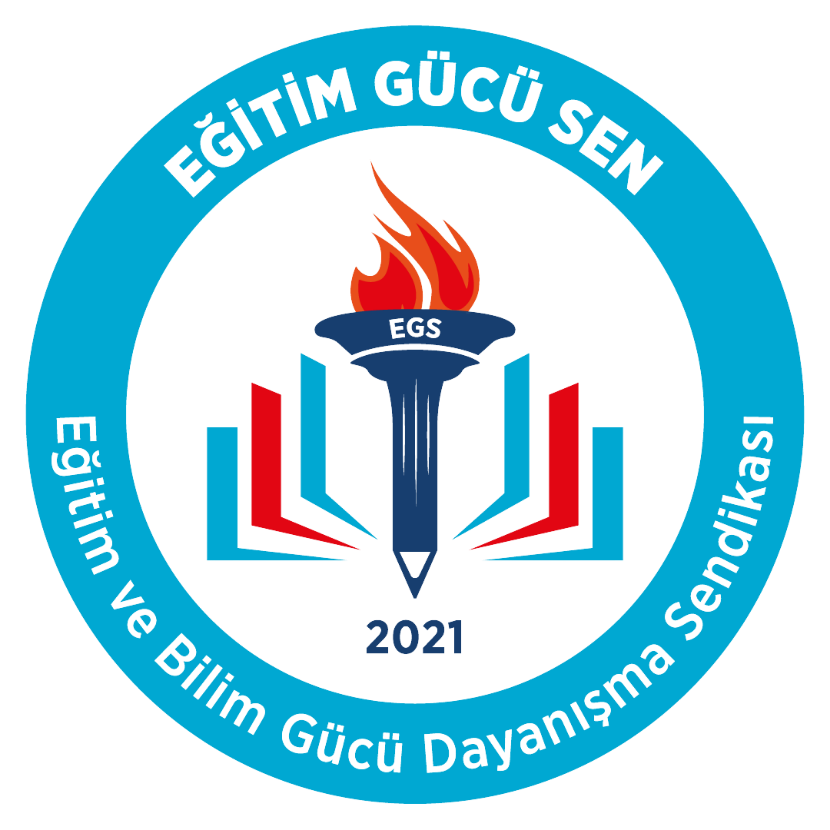 Bir suçtan doğrudan zarar gören çocuktur. Yani suçun mağduru olan çocuk, suçun konusu olan davranışın etkisini doğrudan kendisinde hisseden çocuktur
MAĞDUR ÇOCUK KİMDİR?
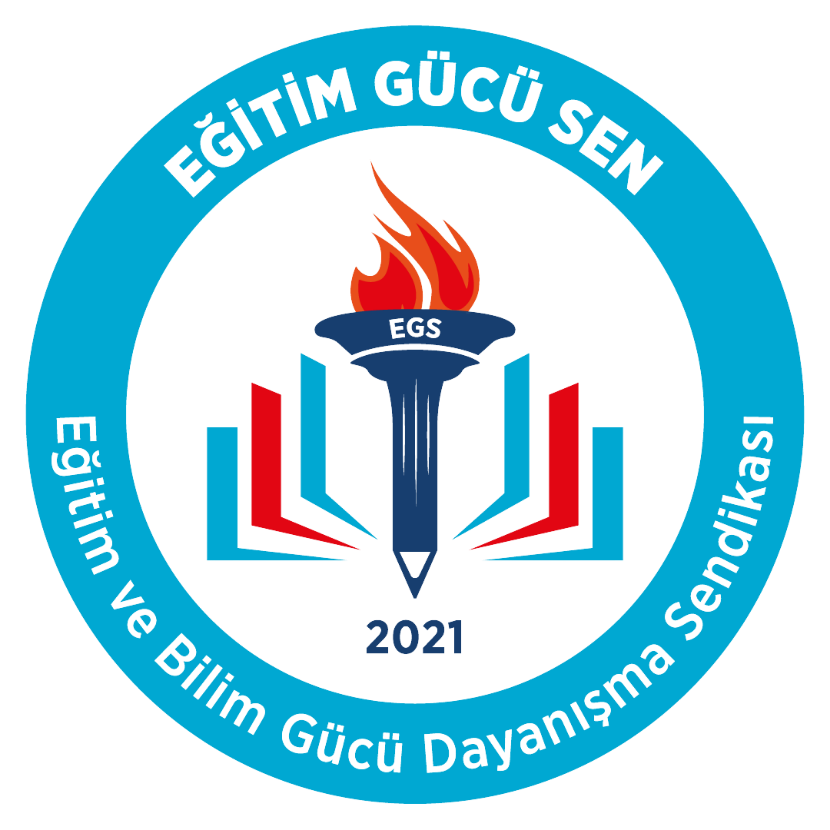 Çocuk aşağıdaki durumlara maruz kalıyorsa mağdur kabul edilir. 
 İhmal veya istismara uğradıysa,
  Şiddet görüyorsa, 
 Eğitime devam edemiyorsa,
  Anne-babayla görüşemiyorsa, 
 Çocuk ticaretine maruz kalıyorsa, 
 Fuhuşa ve pornografiye maruz kalıyorsa, 
 Kötü koşullarda çalıştırılıyorsa, 
 Çalıştırılmaması gereken yaşta zorla çalıştırılıyorsa, 
 Dili, dini, ırkı, cinsiyeti sebebi ile ayrımcılığa uğruyorsa.
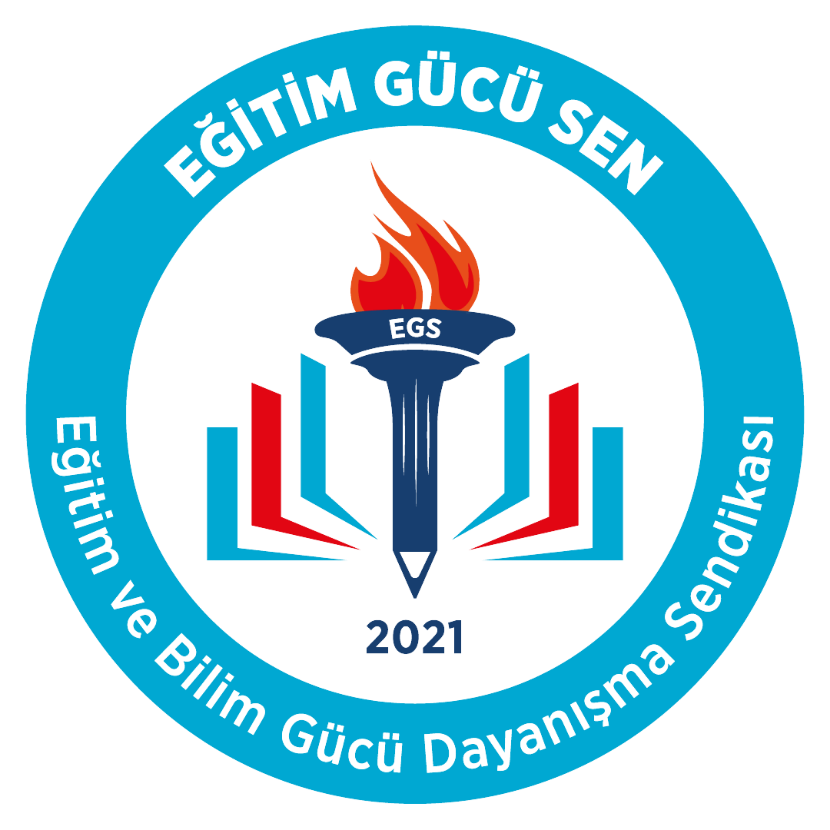 BAZI SUÇ TANIMLARI
İhmal
İstismar
Zorbalık
Taciz
Tecavüz
İSTİSMAR
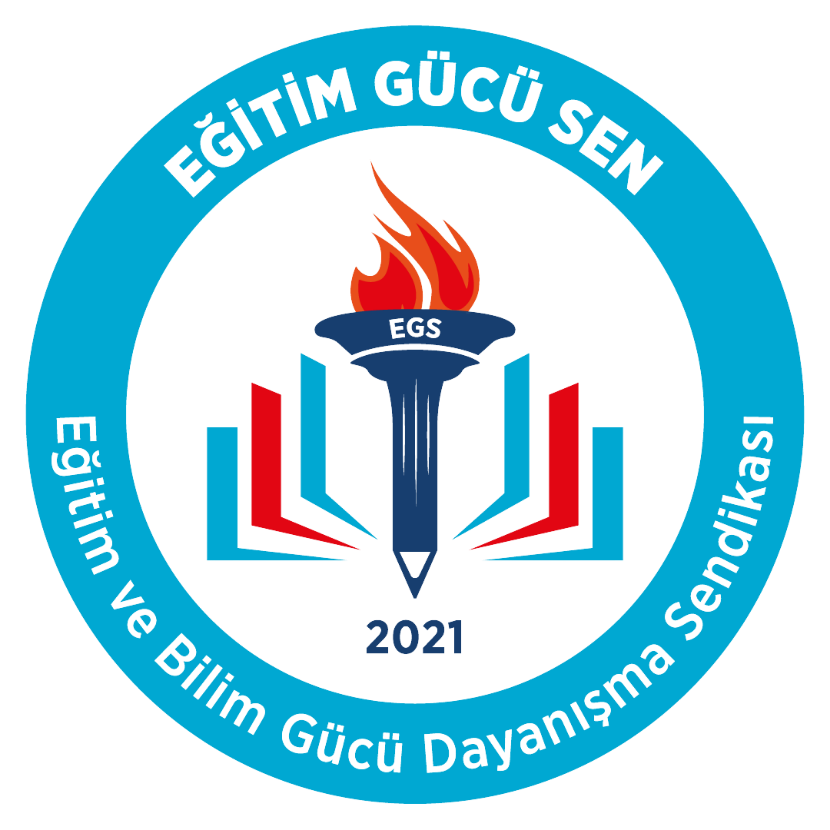 bakmakla yükümlü kimseler ve diğer yetişkinler tarafından fiziksel, duygusal, zihinsel veya cinsel gelişimlerini engelleyen ya da beden veya ruh sağlığına zarar veren, kaza sonucu olmayan durumlarla karşı karşıya bırakılmasına çocuk istismarı denmektedir.
Fiziksel İstismar
Cinsel İstismar 
Duygusal istismar
İhmal
Çocuk İstismarı
Dünya Sağlık Örgütü şu şekilde tanımlamaktadır:

“Sorumluluk, güç ve güven ilişkileri ortamında, çocuğun sağlığına, hayatiyetine, gelişimine veya saygınlığına mevcut veya potansiyel zarar vermeyle sonuçlanan, bütün şekilleriyle fiziksel ve duygusal kötü muamele, cinsel suistimal, ihmal veya ihmalkar muamele, ticari ve diğer sömürülerdir” (WHO, 1999, s.15)
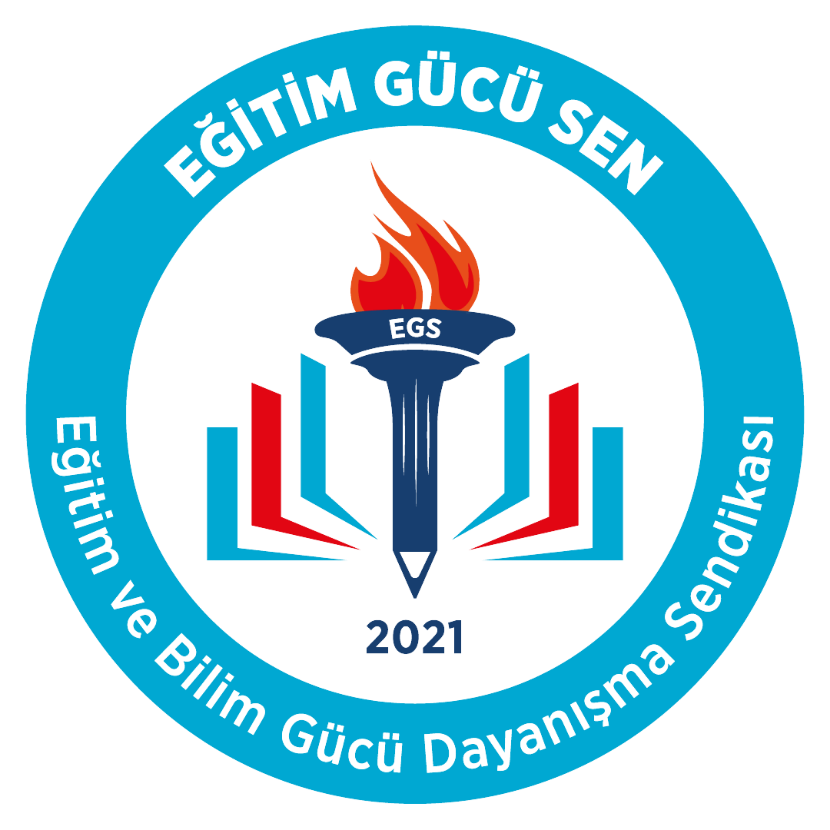 Cinsel İstismar çeşitleri nelerdir?
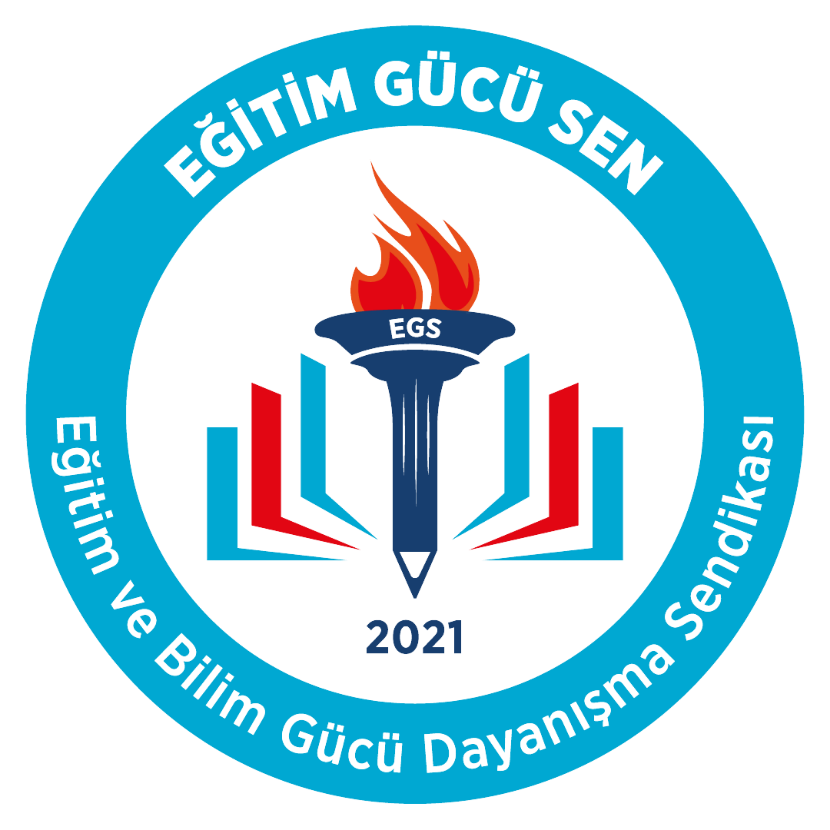 Temas içermeyen (seksi konuşma, teşhircilik),
Röntgencilik,
Cinsel dokunma (cinsel organlara dokunma),
Oral seks (oral-vajinal, oral-penil, oral-anal),
Interfemoral ilişki (çocuk bacakları arasına penisin yerleştirilmesi),
Cinsel penetrasyon (anal, genital, parmak, cisim),
Cinsel sömürü (pornografi ve çocuk fuhuşu).
İhmal ve İstismar Türleri Nelerdir?
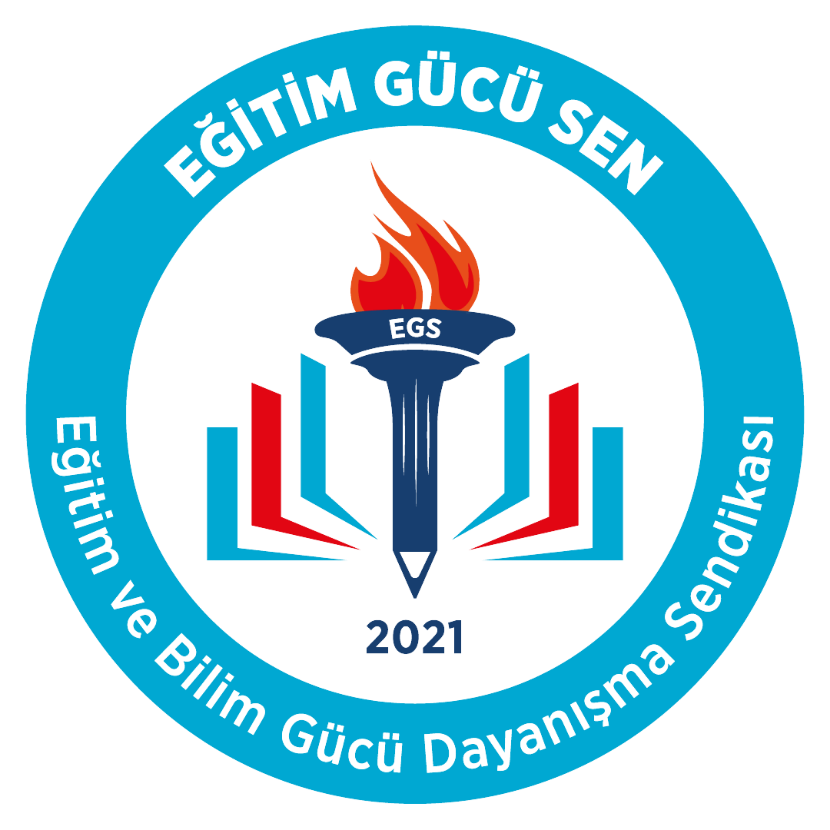 Duygusal gereksinimlerini karşılamamak,
Çocuğun bakımını yapmamak (kirli, aç kalması),
Çocuğu çalıştırmak,
Çocuğun tıbbi gereksinimlerini karşılamamak,
Çocuğu korumasız bırakmak,
Sözel olarak hırpalamak,
Çocuğa cinsel olarak taciz ve tecavüzde bulunmak,
Çocuk pornografisi
Çocuğa fiziksel şiddet
ZORBALIK
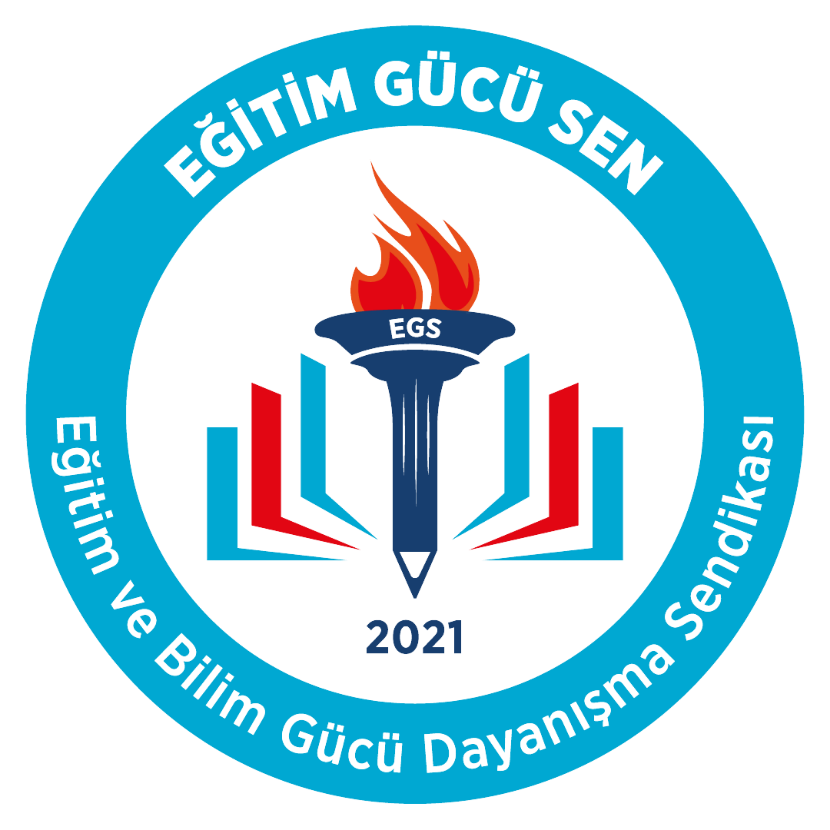 Yani bir davranışın “ zorba davranış” olarak nitelendirilebilmesi için;
Herhangi bir tahrik olmaksızın, kasıtlı olarak zarar verme amacı güden saldırgan davranışlar olması,
Süreklilik özelliği taşıması, zorbanın bu tür eylemleri bir kez değil devamlı biçimde yapması,
Zorba ve kurban arasında güç dengesizliğinin olması 
Zayıf ve Güçlü / Ezen ve Ezilen bir tarafın bulunması 
Genellikle aynı kişinin zorbaca davranışlar göstermesi
Yineleyici ve sistematik davranışlardan oluşması gerekir.
ZORBALIK
Zorbalık temel olarak beş farklı çeşitten oluşmaktadır:1.Fiziksel Zorbalık2.Sözel Zorbalık3.Psikolojik Zorbalık
4.Cinsel zorbalık
5.Siber zorbalık
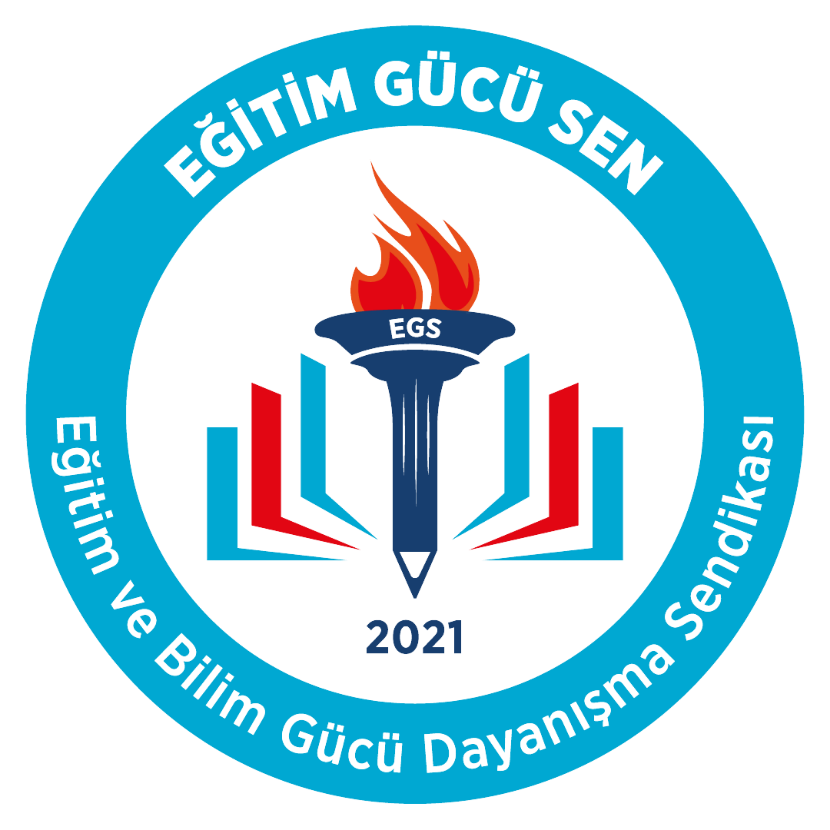 İHMAL
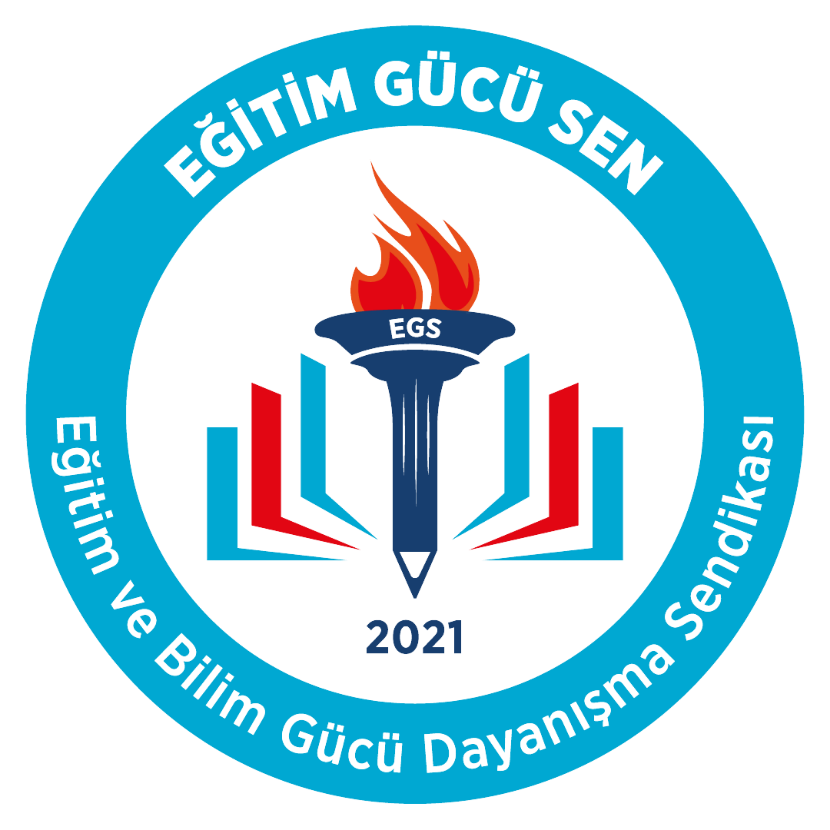 Çocuğun sağlığı, fiziksel veya psikolojik gelişimi için gerekli ihtiyaçların karşılanmaması ise “çocuk ihmali” olarak tanımlanmaktadır. 

Okula göndermemek
Sağlık ihtiyaçlarını karşılamamak
Fiziksel ihtiyacı karşılamamak
Duygusal ihtiyacı karşılamamak
Aile sosyal hizmetlere bildirilir.
TACİZ
Kişinin; bedensel, zihinsel ve duygusal sınırlarını tehdit edici davranışlar taciz olarak nitelendirilmektedir.Uyarmak
Fiziksel taciz
Cinsel taciz
Duygusal taciz
Sözel taciz
Maddi Taciz
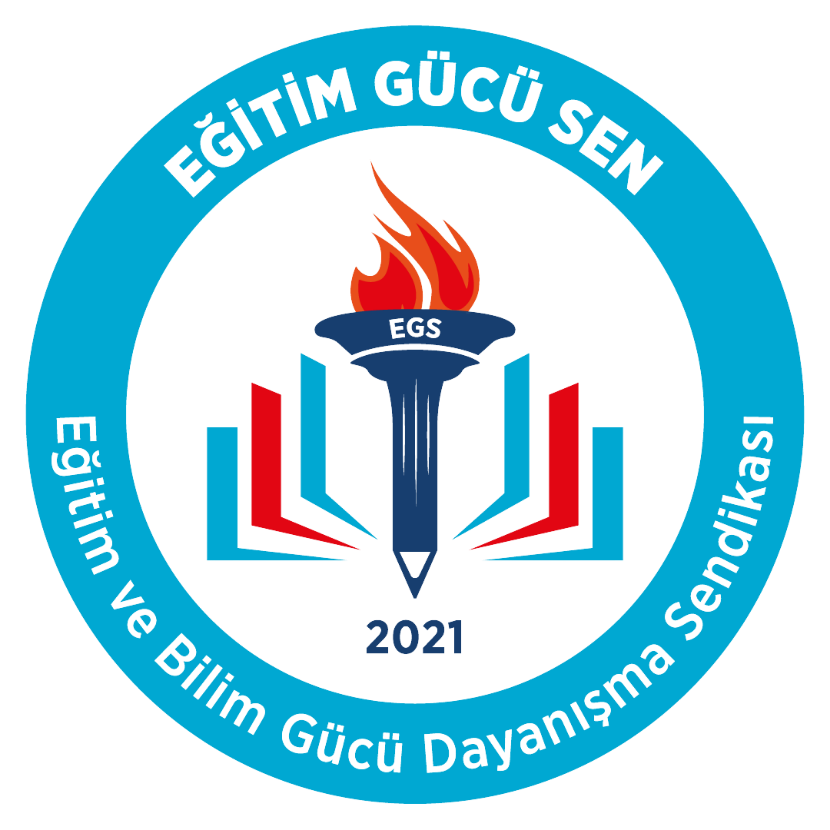 TECAVÜZ
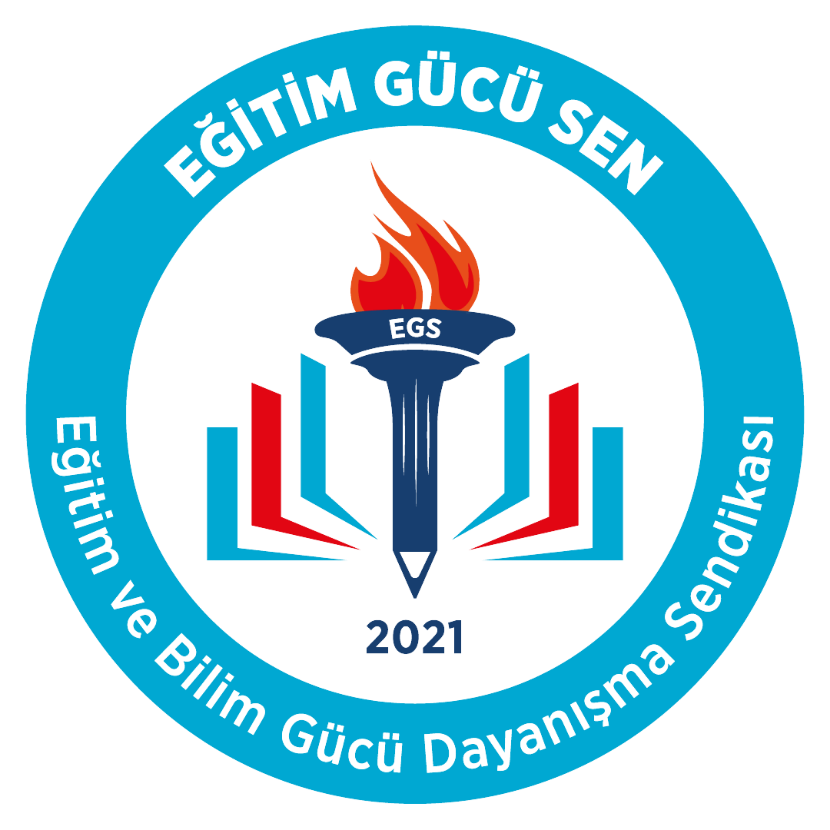 Her türlü zora dayalı kişi hak ve bedenine dönük fiziksel saldırı,alı koyma , elde etme çabası
Haneye
Mala
Cinsel
Haklara
MESLEK ETİĞİ
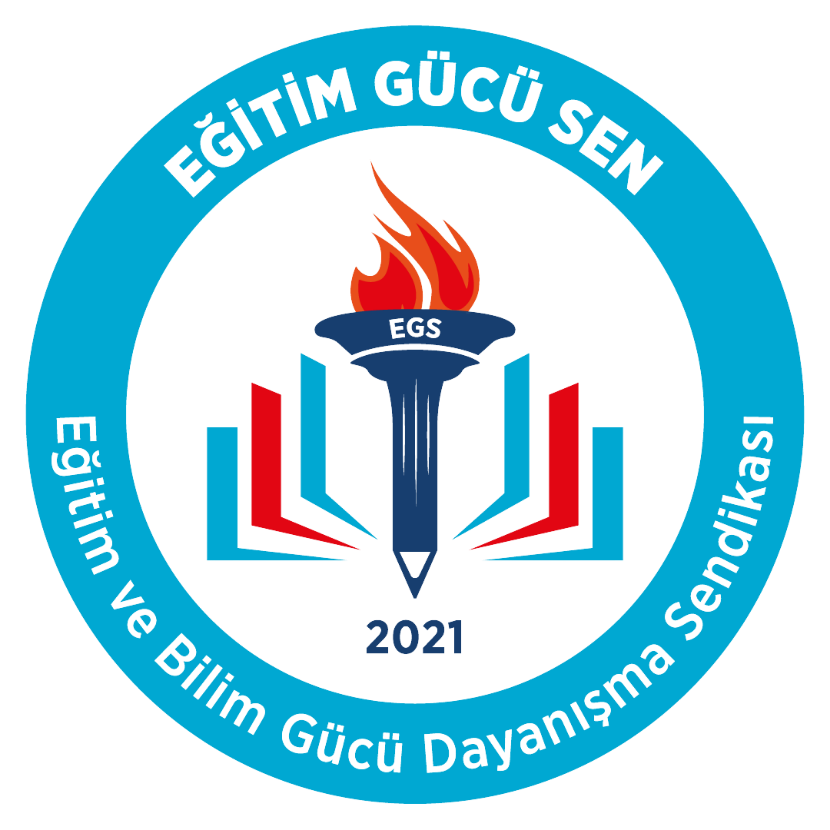 Hukukta karşılığı olan veya olmayan mesleğe aykırı davranışlar
Psikolojik Danışman
Öğretmen
Hekimavukat etiği vs.
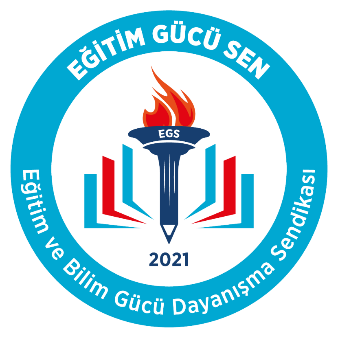 MAĞDUR ÇOCUKTA GENEL SEMPTOMLAR
Yalnızlık ve korunmasızlık hissi
Öğrenme güçlüğü
Davranış problemleri
Yaşıtlarıyla ve çevreyle iletişimde başarısızlık
Ölüme kadar varabilen sağlık problemleri
İlgi görebilmek için sağlık problemi yaratma eğilimi, sürekli fiziksel problemler
Gelişim geriliği
Yemek istifleme alışkanlığı
Eşya ve madde bağımlılığı
Duygulanım problemleri
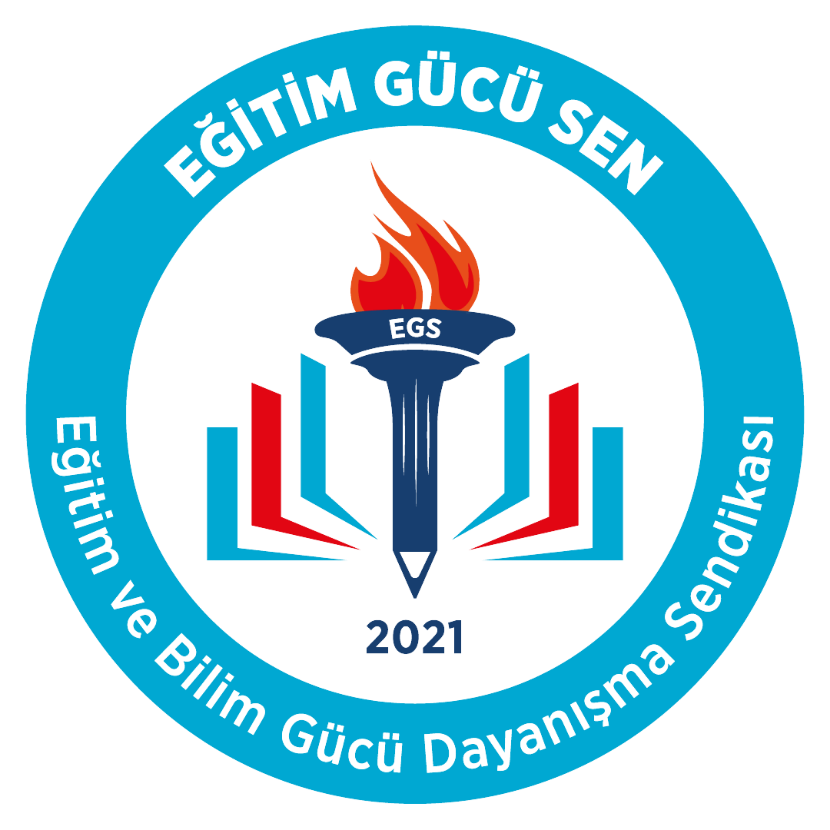 ŞİKAYET VE İHBAR KAVRAMI
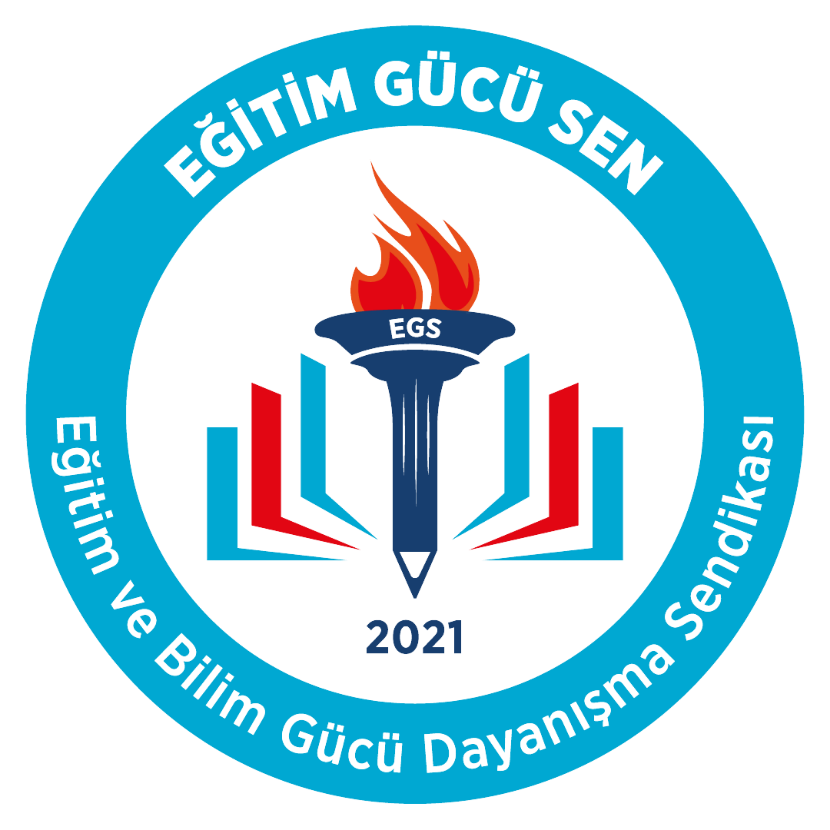 Şikayetçi ne demektir?
Bir suç nedeniyle yetkili makamlara şikayette bulunan kişiye şikayetçi denir. Şikayetçi suçtan zarar gören kişi olmalıdır. Şikayet tabi olan suçlarda suçtan zarar görmeyen kişinin ihbarı geçersizdir. 

İhbar eden ne demektir?
Bir suç nedeniyle yetkili makamlara soruşturma açılması için bilgi veren kişi ihbar edendir.
 İhbar eden kişi yetkili kişilere suçla ilgili bilgi vermekle suç duyurusunda bulunmuş olur. 
İhbar edenin suçtan bizzat zarar görmesi aranmaz.
İhbar, şikayete tabi olmayan yani kamu davasının açılmasını gerektirecek suçlarda geçerlidir.
İHBAR
Olaya ve duruma tanık olan kişiler (komşu, akraba, vb.) 
Olaya ve durumu fark eden ,öğrenen kişiler
Okul&Kurum yönetimi
Psikolojik Danışmanları
Öğretmenler
Personel
Çocuğun arkadaşının ailesi 
İşlenen suçtan bir şekilde haberi olan herkesin bu bildirimde bulunması gerekir. 
Aksi halde suça iştirak ve gizlemekten sorumludurlar.
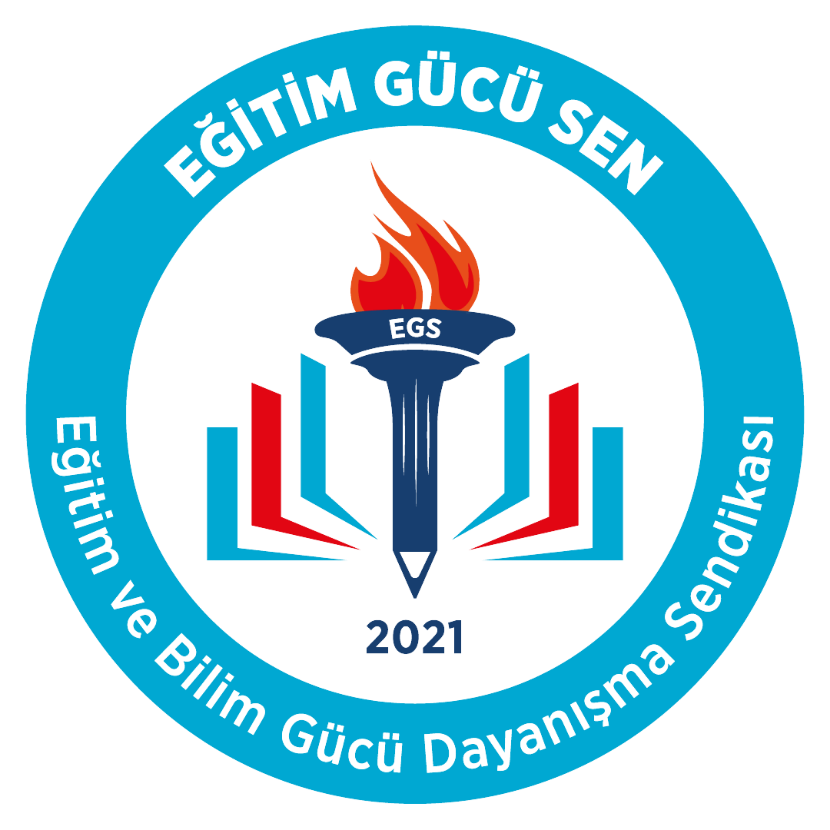 İHBAR &ŞİKAYET
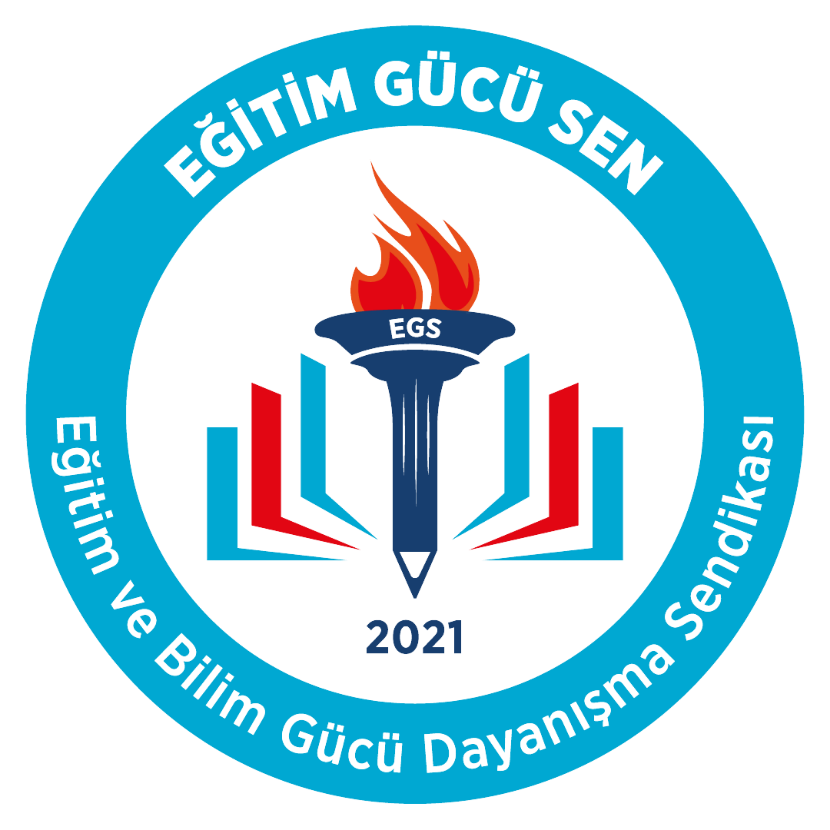 TCK 279:
 Kamu adına soruşturma ve kovuşturmayı gerektiren bir suçun işlendiğini göreviyle bağlantılı olarak öğrenip de yetkili makamlara bildirimde bulunmayı ihmal eden veya bu hususta gecikme gösteren kamu görevlisi, altı aydan iki yıla kadar hapis cezası ile cezalandırılır.

İhbar sadece idare veya Psikolojik danışman tarafından yapılmaz. Karşılaşan herkes anında ihbar etmekle yükümlüdür aksi halde suçludur.
İHBAR SÜRECİ VE TUTUM
Suç istismar durumlarında çocuğun beyanının doğruluğu sorgulanmadan, beyanı esas kabul edilerek süreç yürütülür.

 Görüşme yapan kişi çocuğun anlatımı sırasında olaya ilişkin meraklı bir tutum içinde detayları öğrenmeye çalışmaz, hayret, üzüntü, öfke gibi duygusal tepkiler göstermez. 

Uygulanacak süreç ve gerekçeleri uygun terapötik ve empatik ilişki kurularak anlatılır.
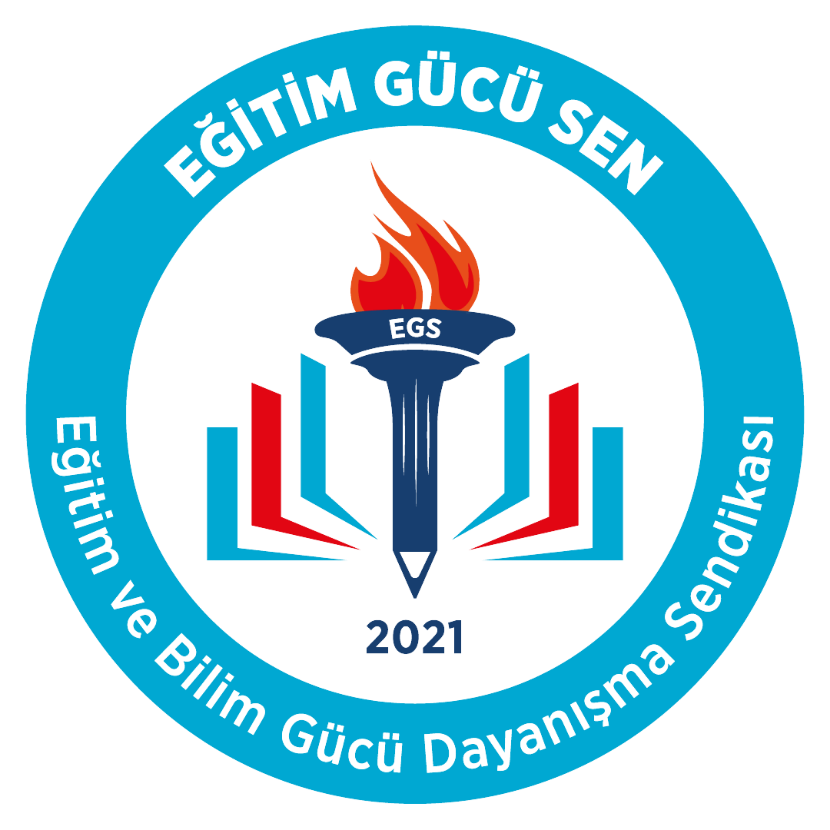 BİLDİRİLECEK BİRİMLER
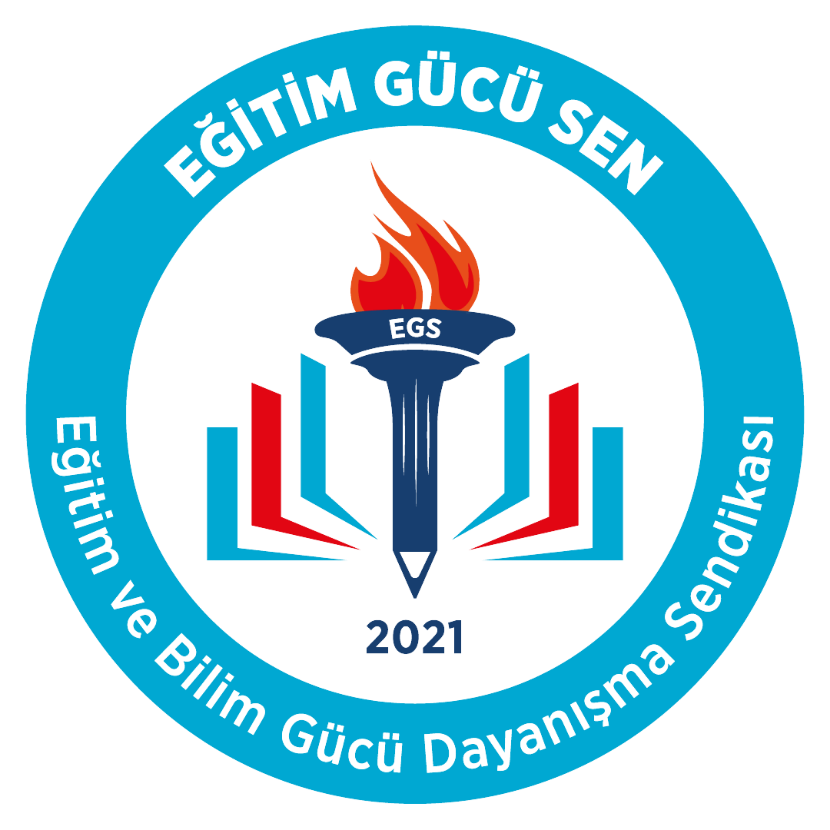 İlgili okulları
 Polis merkezleri,
 jandarma karakolları
 Sağlık kuruluşları
 Cumhuriyet Savcılığı
  Aile ve Sosyal Politikalar Bakanlığı İl Müdürlükleri 
 Alo 183 (Aile, Kadın, Çocuk ve Özürlü Sosyal Hizmet Danışma Hattı) *
Okul Yönetimi ve suçu fark eden görevlinin yapacağı işlemler.
Çocuğun beyanını tutanak altına alır.

 Türk Ceza Kanununun 279. maddesi gereğince bildirimler adli ve kolluk birimlerine ivedi bir şekilde yüz yüze ya da telefon yoluyla yapılır. (Tutanak altına alınır.)

İhbar,  hiyerarşi gözetilmeden bireysel yapılabilir.
ancak kurumsal yapılması ihbar eden kişiyi korumak adına önemlidir.

Bildirim sürecinde ailenin onayı aranmaz. (Bilgi verilir)

Bildirim sonrası süreçler hakkında çocuk bilgilendirilir. (Psiko-sosyal destek verilir)
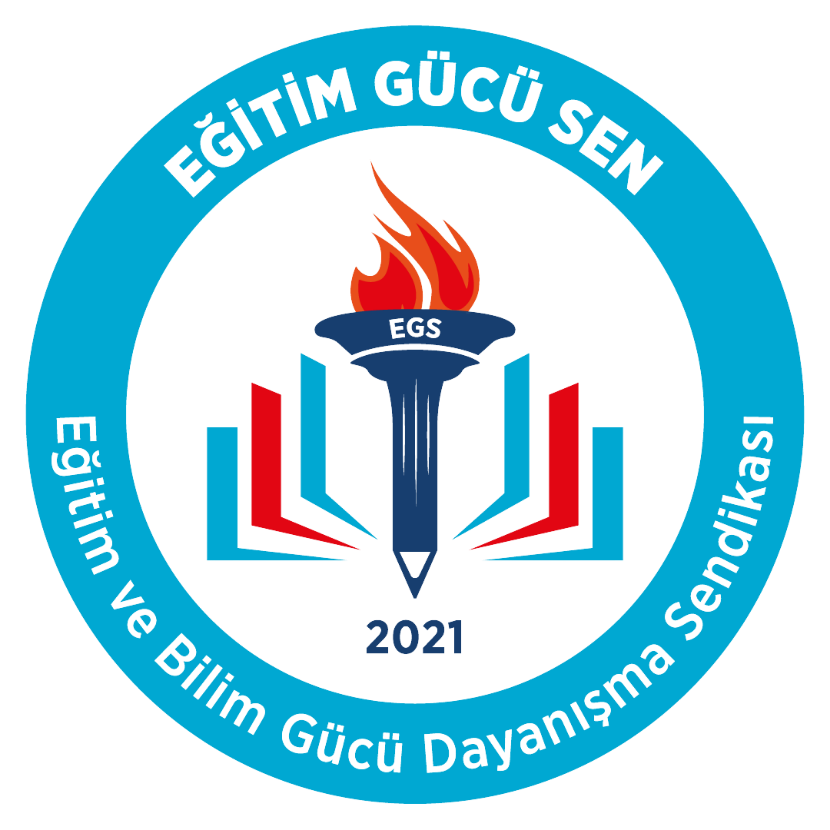 KURUM SORUMLULUĞU
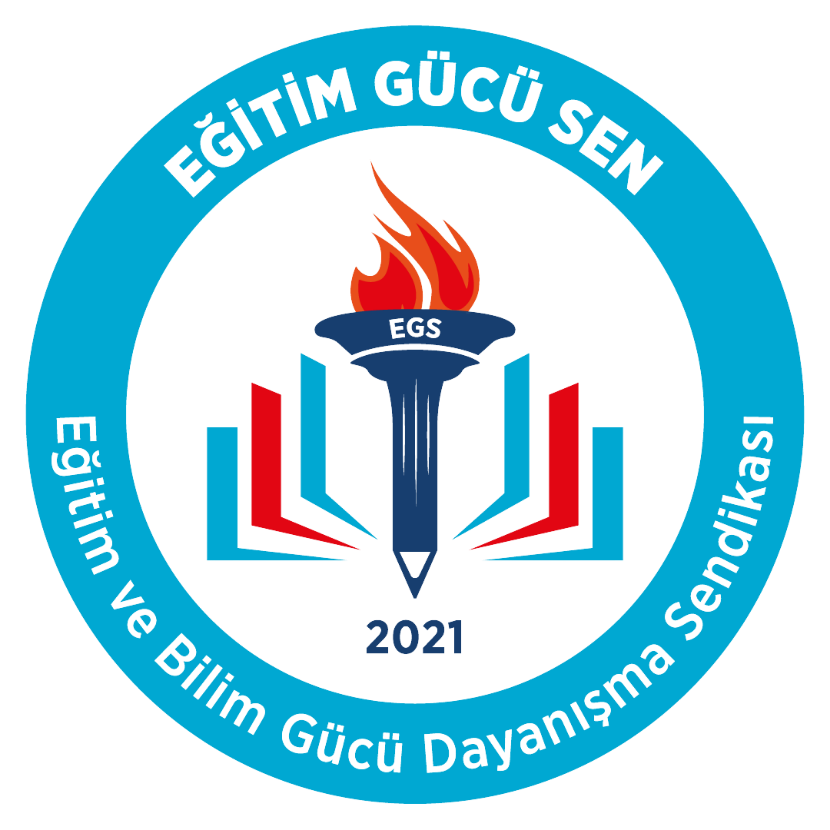 Suç ilgili personel tarafından tutanak ile bildirildiğinde;

KURUM MÜDÜRÜ;
Sorgulamadan ,doğruluğunu araştırmadan ,çocukla uygun değilse görüşmeden Çocuk istismar merkezi veya savcı aranır. 

İhbar  saati, içeriği ve  kiminle görüşüldüğü tutanak altına alınır.

Gelen polis ve görevliler ile görüşme tutanak altına alınır.

İlçe Milli Eğitim Müdürü bilgilendirilir( Telefon veya yüz yüze)
Bütün tutanakların bir örneği üst yazı eşliğinde kapalı bir zarfa konularak gizli ibaresi ile bizzat Kurum müdürü tarafından bağlı bulunduğu ilçe Milli eğitim Müdürüne ulaştırılır.
PSİKOLOJİK DANIŞMAN
Psikolojik Danışma Ve Rehberlik Yönetmeliğine göre her durumda Görüşme ve psikolojik danışma kayıtları gizlidir
Olay vaka boyutu ne olursa olsun paylaşılmamalıdır. Çoğaltılamaz, verilemez , anlatılamaz. 
Hiçbir makam tarafından istenemez ve verilmesi suçtur.
Durum tutanak veya dilekçe ile ayrıca tanzim edilmelidir.
Sözel veya yazılı  savcı ve hakim dışında kimseye  anlatılmamalıdır. 
Anlatmasını isteyen yöneticiler bunu resmi  istemek zorundadır.
Psikolojik Danışman sadece ihbar boyutundadır.
Resmi yazıları taşımak, mağduru ilgili kurumlara götürmek ,dava ve süreçle ilgilenmek görevi değildir.
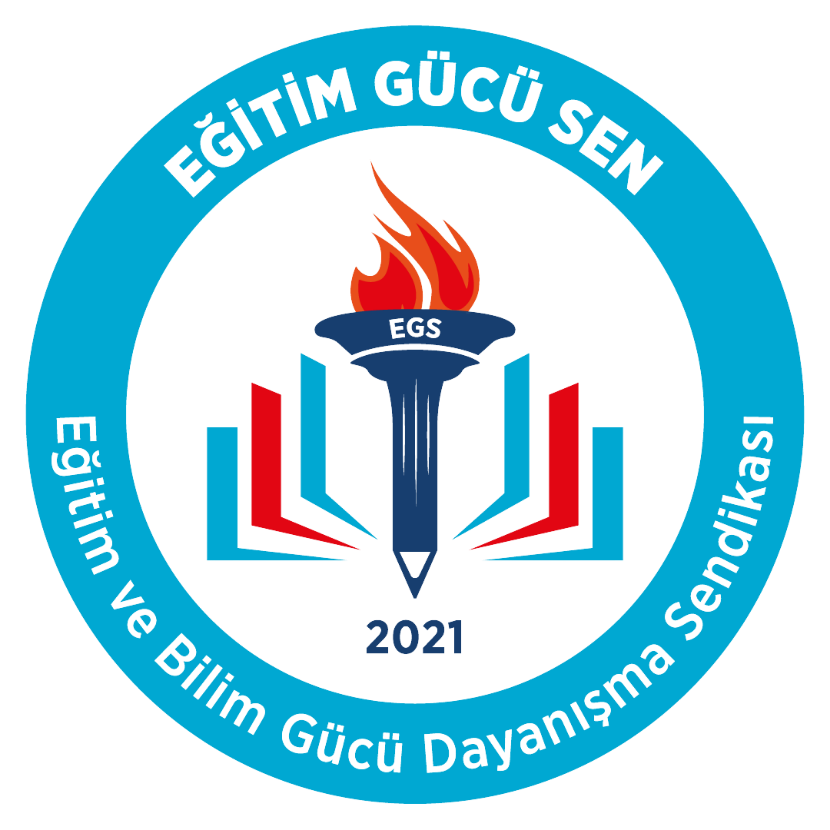 GİZLİLİK
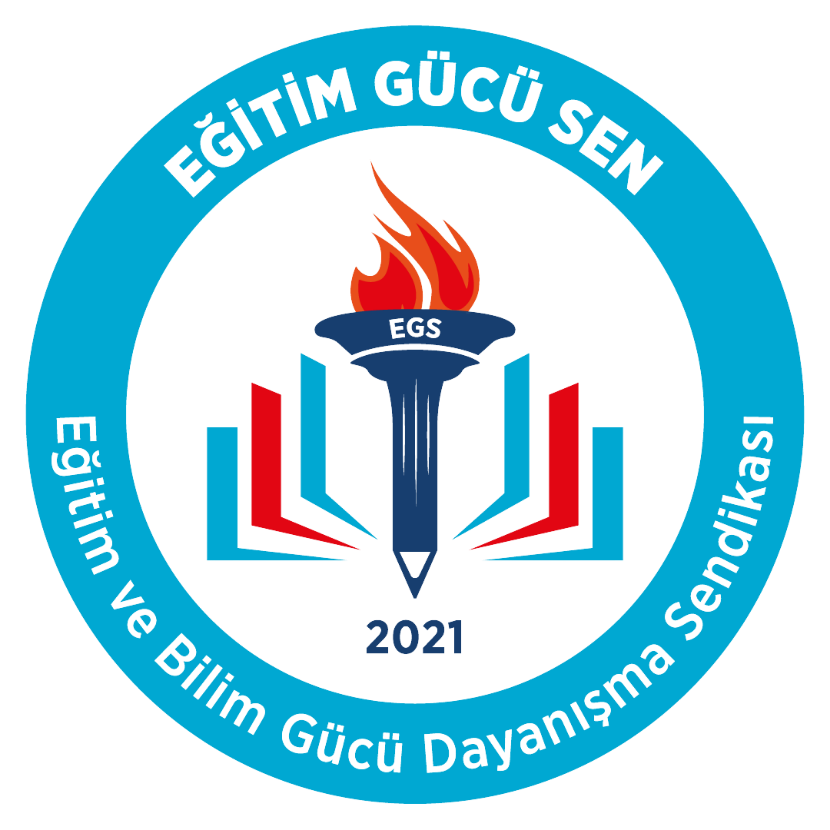 Konuyla ilgili kişiler tarafından bilgiler asla 
Öğretmenler
Öğrenciler
Başka kişiler ve kuruluşlar,
medya ile paylaşılmamalıdır ve
TCK na göre suçtur.
İLGİLİ ÇOCUĞA KARŞI TUTUM
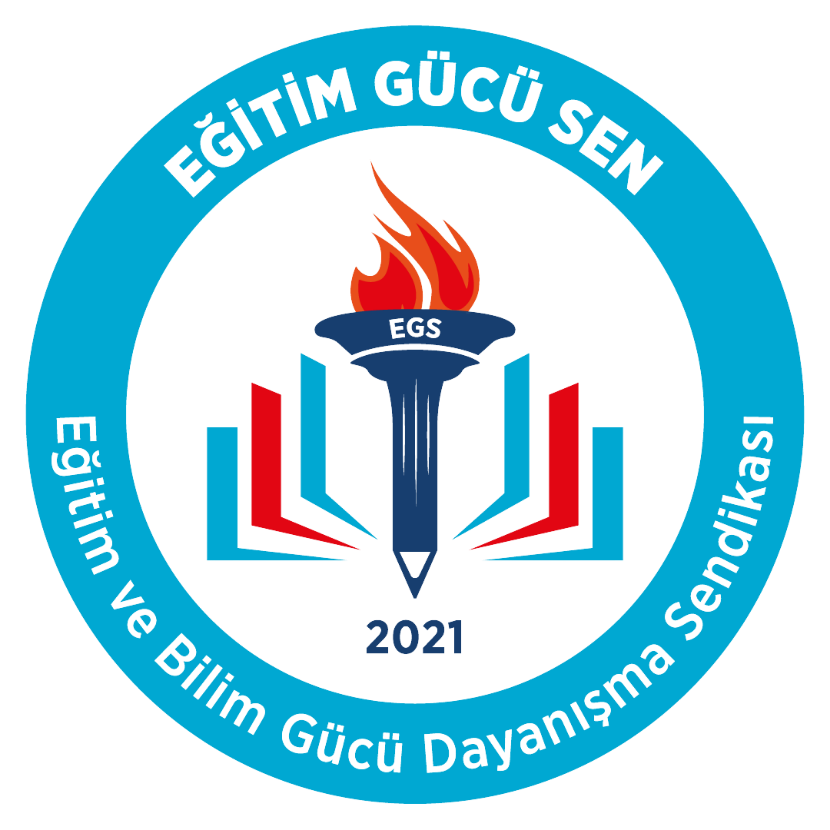 Çocukla bu süreçte , Sadece psikolojik danışman ,Savcılık ile çocuk istismar merkezi görevlileri görüşebilir.
(Okul idaresi , öğretmenler ve başka yetkililer konuyla ilgili görüşmez.)
Öğrenci herhangi bir yere götürülmez. 
Sürekli sorgulanmaz, çok soru sorulmaz, bir yerde odada bekletilmez.
Anormal bir durum ve travma etkisi yaratacak davranışlardan kaçınılır.
Günlük  okul ve çevre yaşantı süreci aynen sürdürmesi sağlanır.
Türk Psikolojik Danışma ve Rehberlik Derneği
TUTANAK ÖRNEĞİ
TUTANAKTIR
12/06/2016 Tarihinde Saat 11:00 da Okulumuz Rehberlik servisinde yapılan görüşme veya Psikolojik danışma esnasında öğrencimiz 8/A Sınıfı öğrencimiz  Aslı…  komşusu …… tarafından 15 gün önce evlerinde kendisine istemediği cinsel davranışlar yaptığını belirtmiştir.12/06/2016
Oğuz ÖZAT
Psikolojik Danışman
Tutanakta yorum, kişiselleştirme, analız ve değerlendirme olmaz sadece vaka kaydı ve tespiti vardır
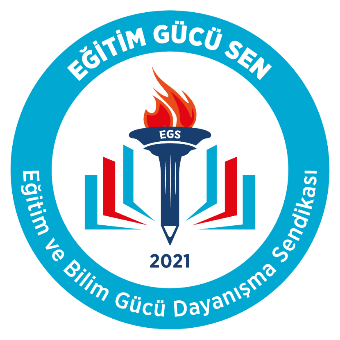 SONRAKİ SÜREÇ
Polis ihbar geldiğinde önce ihbarın doğru olup olmadığını değerlendirir.
 Sonra adrese gidip çocukla ya da ilgili kişilerle görüşüp daha sonra da savcıya durumu aktarır. 
* Acil durumlarda (darp, hayati tehlike, taciz, tecavüz, zorla evlendirme vb.) öncelikle çocuğun ifadesine başvurulur. Çocuk savcılık kararıyla derhal koruma altına alınır ve Çocuk Hizmetleri Genel Müdürlüğü tarafından bakım ve gözetim altına alınır. 
* Acil olmayan durumlardaysa, karakolun ilk işlemlerini takiben gerekli görüldüğü taktirde, durum savcılık kararıyla Aile ve Sosyal Politikalar İl Müdürlüğüne bildirilir. Müdürlük tarafından yapılan ev, okul ziyareti vb. incelemeler sonucu bir rapor yazılır.
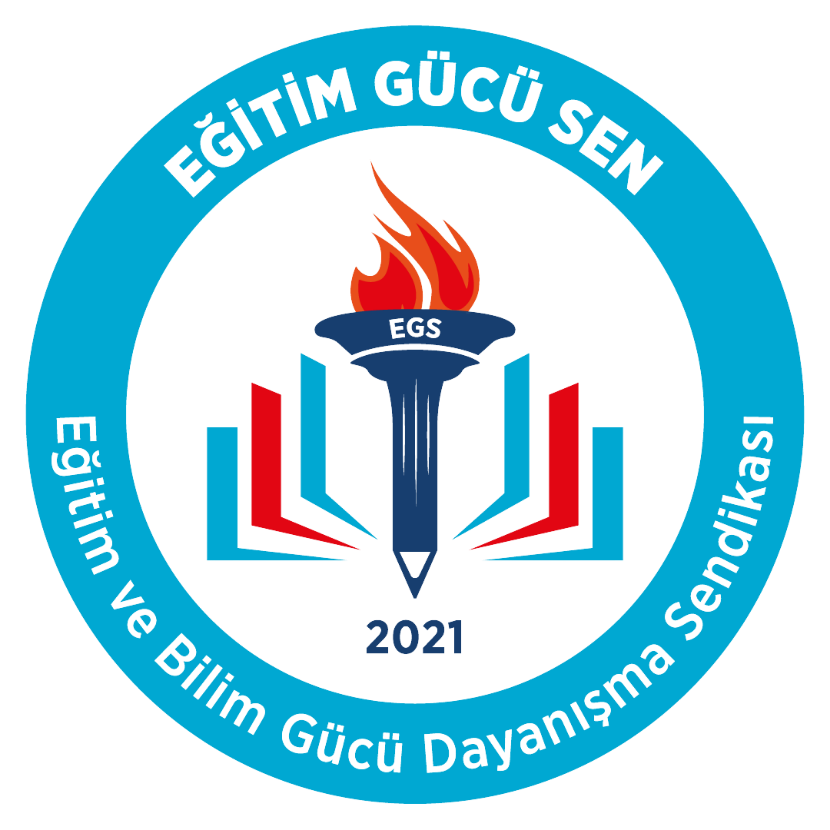 OĞUZ ÖZAT Uzm. PSİKOLOJİK DANIŞMAN
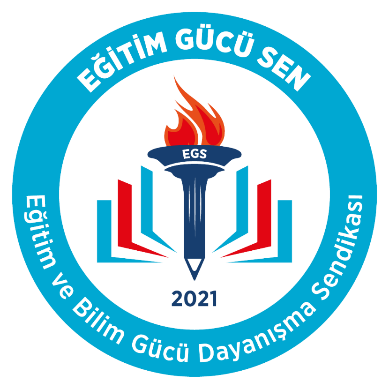